Unit 2 Travelling aroundReading and Thinking（1）
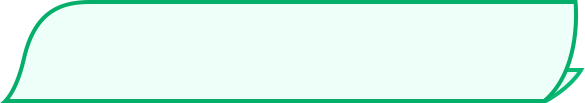 Let’s review
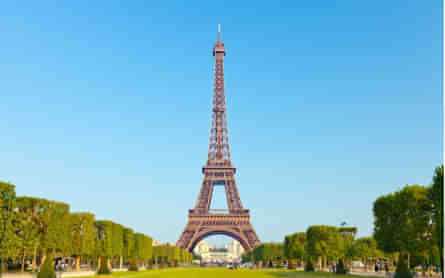 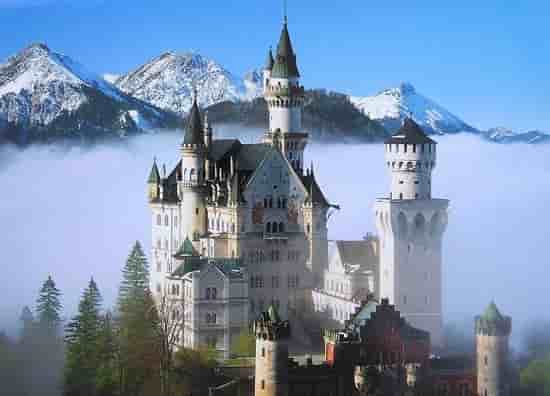 If you have the chance to travel, what do 
you need to prepare?
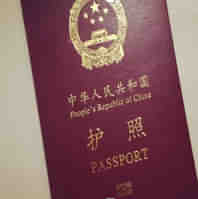 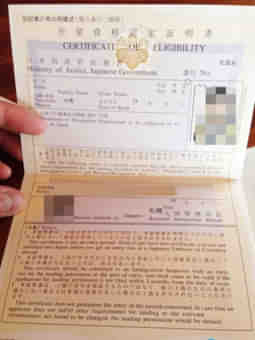 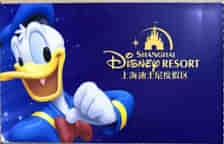 Get a passport
Apply for a visa
Buy a guidebook
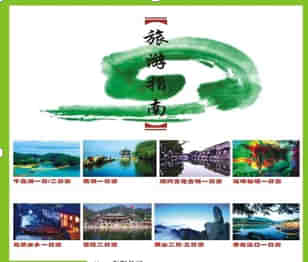 Book a ticket
Pack some clothes
Book a hotel room
Research the local weather
Lily spent one day travelling by plane to her accommodation  in German
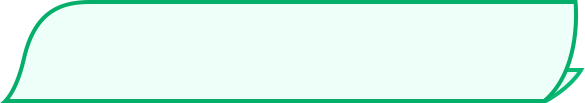 New words
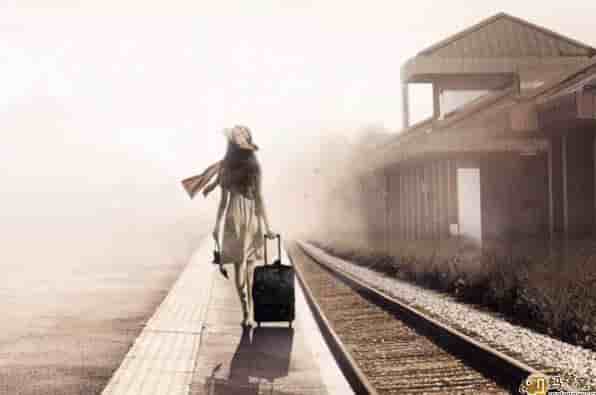 住处，停留处，膳宿
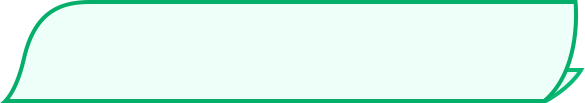 New words
Before she went there, she checked her visa, passport and package.
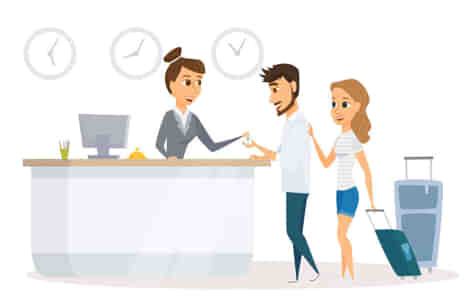 包裹
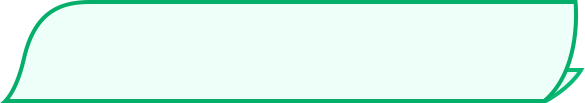 New words
After reaching her destination, she was amazed by the fantasy castle.
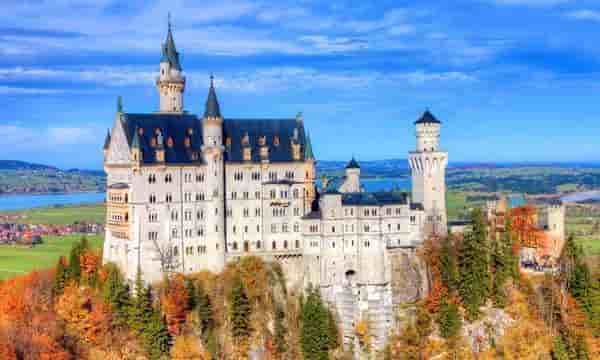 目的地
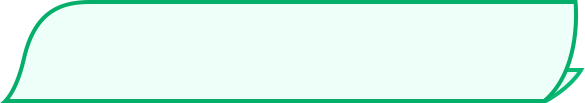 New words
She admired the architecture, enjoyed the excellent local food.
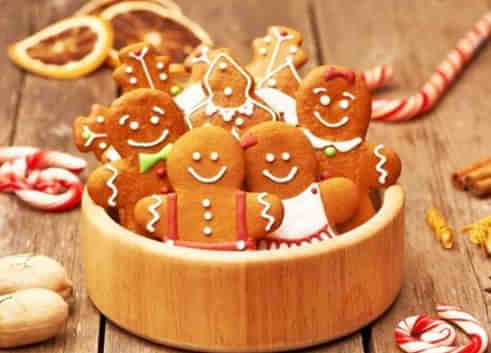 建筑
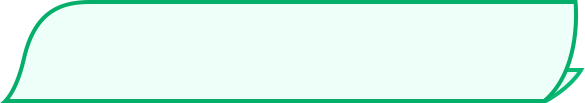 Let’s play
1.Hotel accommodation is included in the price of your holiday.

2.Allow plenty of time to get to the destination.


3.The architecture of DNA
你度假的价款包括旅馆住宿的费用。
要留出充裕的时间前往目的地。
DNA的结构
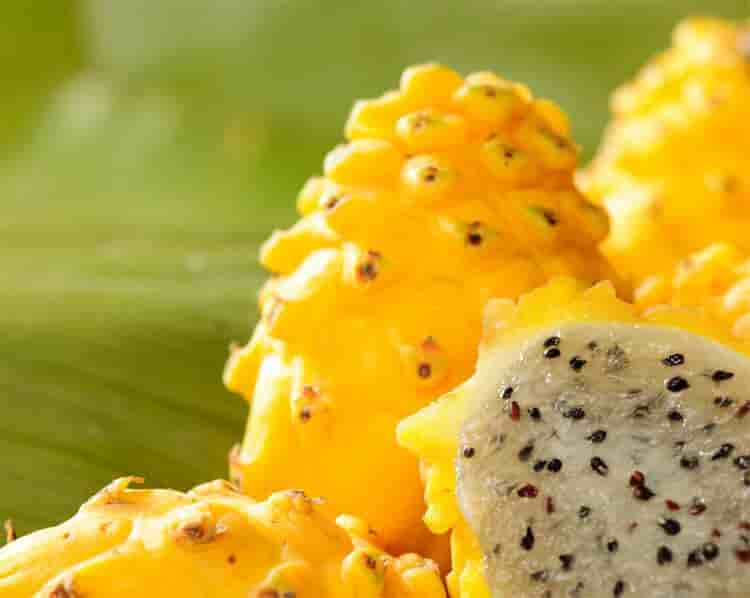 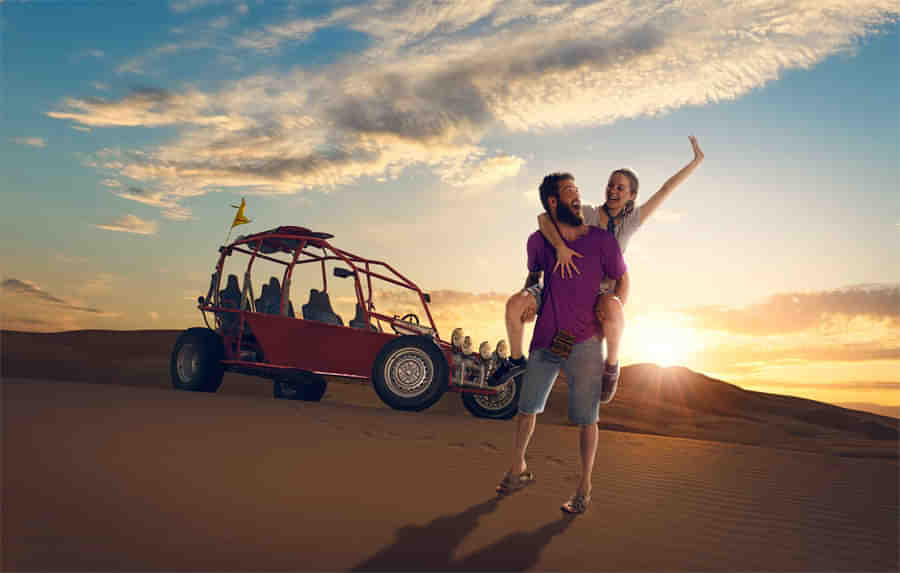 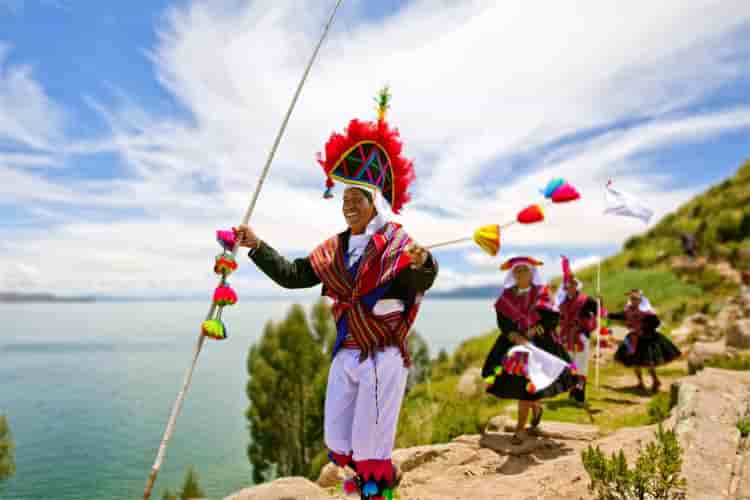 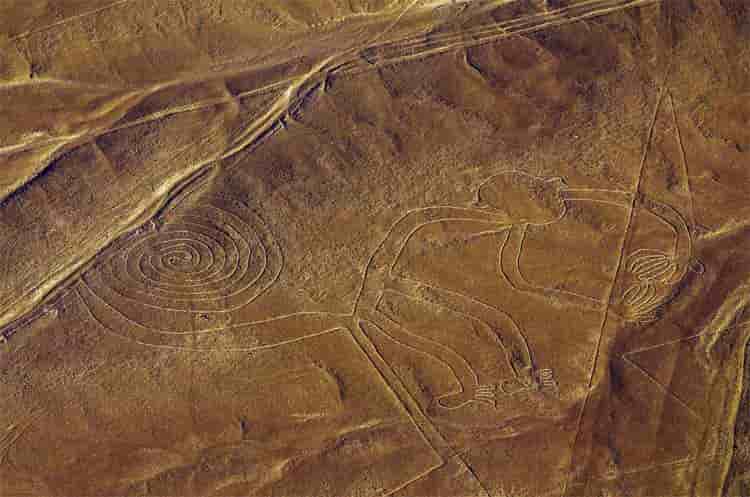 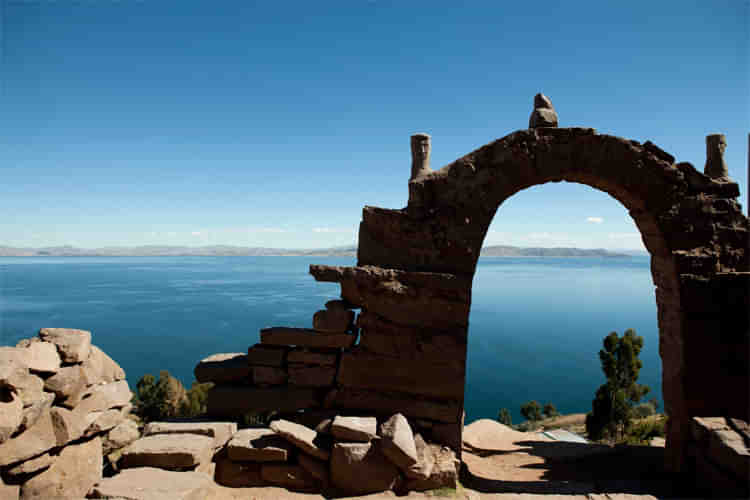 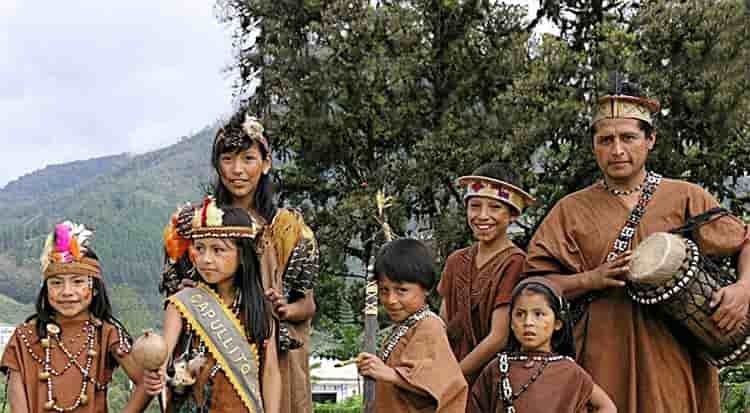 Can you guess where it is
skimming and thinking
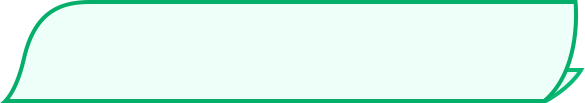 Let’s learn
1.Look through the passage quickly and find the order of the author’s travel.
The  Amazon rainforest
Cusco
The Andes
Machu Picchu
Lake  Titicaca
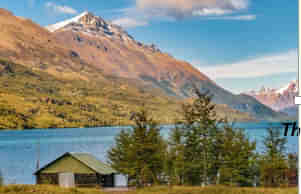 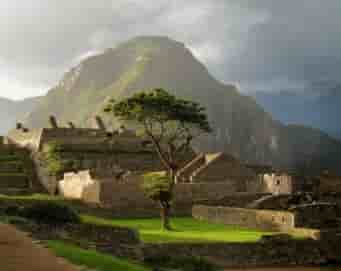 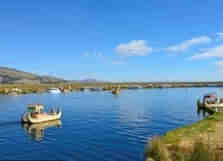 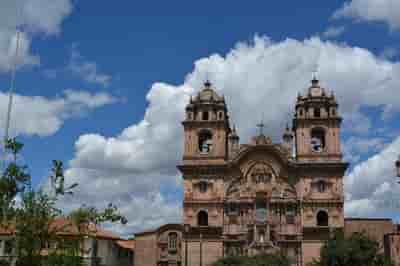 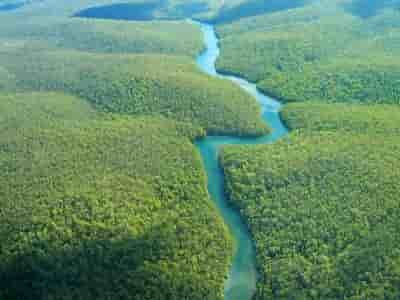 The Andes
The  Amazon rainforest
Lake  Titicaca
Machu Picchu
Cusco
Careful Reading
Read the passage carefully and fill in the blank.
Amazon  Rainforest Tour
a short flight
How to enter the Amazon Rainforest Tour:________________
How to get the destination in the middle of the forest :_______ 
What to do: ___________________________________________________
by boat
enjoy the plants and animals unique to the rainforest.
Machu Picchu Tour
How long:____________
How to get Machu Picchu:_________
What to do:_____________________
4 days
on foot
Explore the ancient city
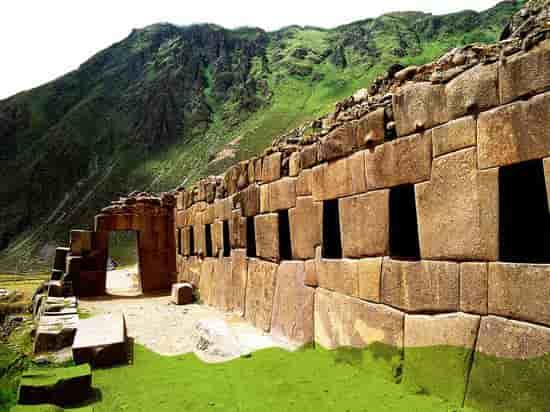 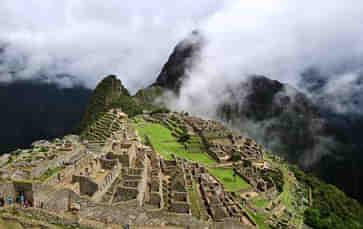 Cusco Tour
How long:______________
What to do ：____________________________________________________________________________________________________________________________________________________________________________
4 days
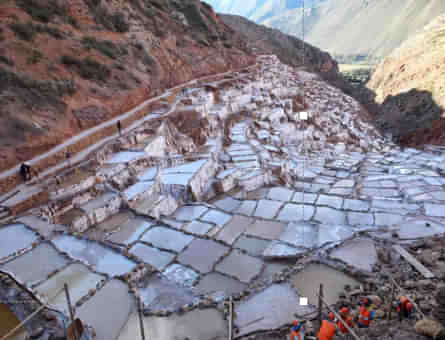 Stay in a local hotel, visit the 
museum, admire the
 architecture, enjoy the
 excellent local food &go 
shopping at the local markets.
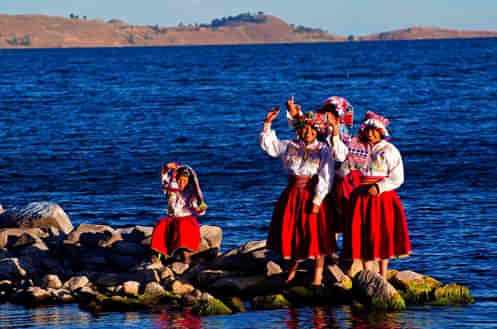 Lake Titicaca Tour
How to get to Lake Titicaca:
____________________________
With whom to stay:_________________________
Where to stay:______________________________
driving along the new highway
a local Uros family
on an island
After Reading
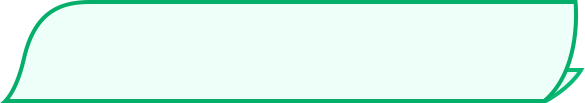 Let’s do
Read the passage again and answer the following questions.
1). What is the author’s intention of writing the passage? 
A. To recommend four tourist attractions of Peru
B. To tell people to travel as often as possible
C. To encourage people to do outdoor activities
D. To help people learn more about Peru
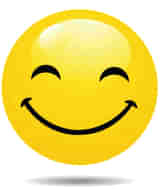 2). The word “fit” in the second part probably means “_________”.  
A. a short period of time when someone stops being conscious
B. the way that something is suitable for a particular person, space etc. 
C. a very strong emotion that you cannot control
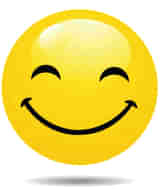 3). Where does this text probably come from? 
A. An agricultural magazine
B. A medical journal
C. An engineering textbook
D. A tourist brochure
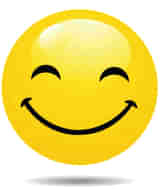 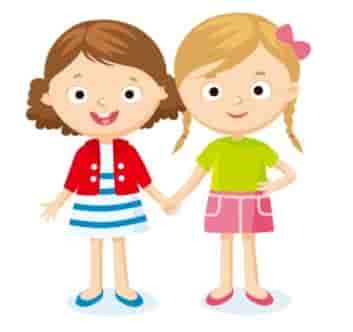 Difficult Sentences
1.Enjoy the beautiful countryside as you spend a day driving along the new high way connecting Cusco to Lake Titicaca.
as引导的时间状语从句
主句
现在分词短语做后置定语
译文: 你花一天的时间沿着连接库斯科和的的喀喀湖的新公路行驶时可以欣赏美丽的乡村。
祈使句
宾语从句
2.So come and experience what Peru has to offer: everything from the ancient Inca culture and centuries –old Spanish villages to deep rainforests, high mountains, and a beautiful coastline.
译文: 所以，来体验一下秘鲁所能提供的一切吧：从古老的印加文化、
历经数百年的西班牙村庄到深邃的雨林、高耸的山脉和美丽的海岸线。
Discussion
1.Fill in the blanks
4 days
4 days
4 days
3 days
By car and 
By boat
On foot
By boat
In the middle
 of the forest
The local 
hotel
Enjoy the 
beautiful 
countryside
Visit the museum,
admire  the 
building
Explore the
Ancient city
Discussion
2.Which tour(s) would you recommend for people who enjoy history and culture?
I would recommend Cusco, where you can enjoy the unique Spain and local culture.
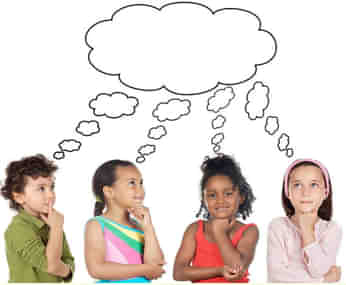